Lecture 24:Toolkit support for Assistive and Accessible Interfaces
Brad Myers

05-830Advanced User Interface Software
Spring, 2020
© 2020 - Brad Myers
1
Logistics
Proposals already graded
All presentations on Wed, 4/29/2020
No class on Mon, 4/27/2020
When does your group want to have another meeting with me?

Interesting guest lectures for next 3 topics with local experts, starting Friday
2
© 2020 - Brad Myers
Disabilities
Worldwide, more than 1 billion people experience some form of disability [World Health Organization, 2011]
19% of the U.S. population is disabled [U.S. Census Bureau, 2012]
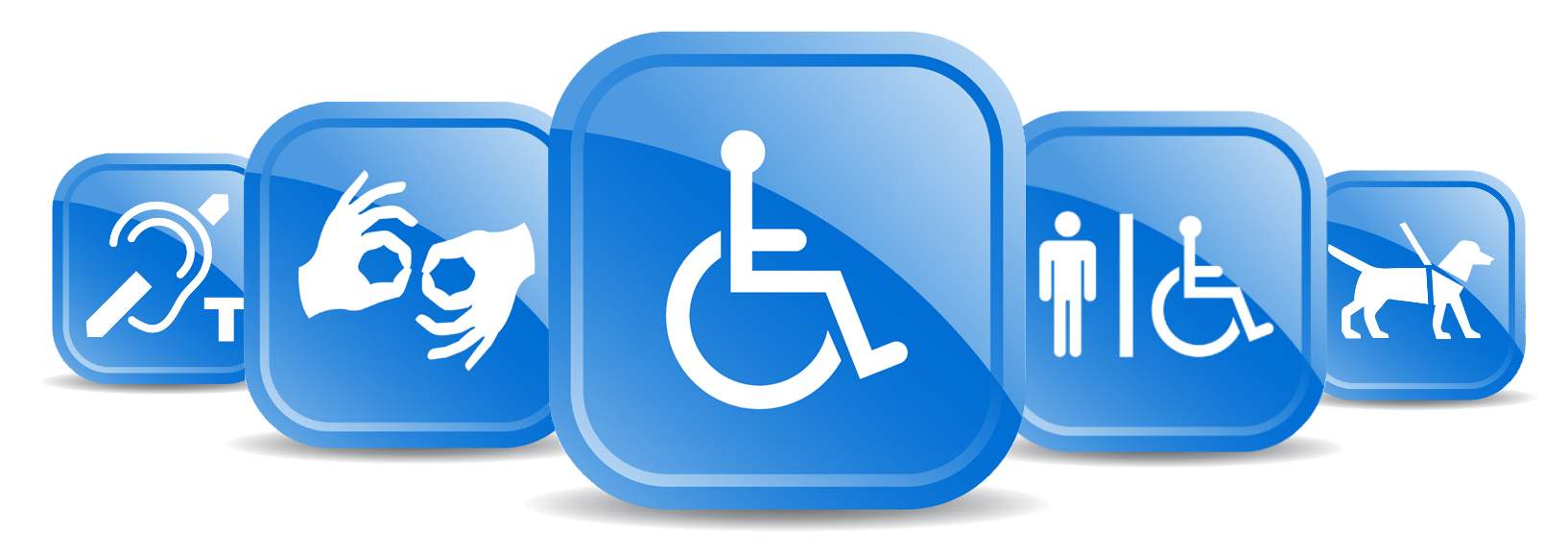 3
Slide courtesy of Merrie Morris (Microsoft Research)
© 2020 - Brad Myers
People With Disabilities
People with Disabilities may have trouble with conventional interaction techniques
Motor difficulties – difficulty with controlling mouse and keyboard
Blind / low vision – difficulty with graphical interfaces
Cognitive impairments and learning disabilities
Less focus on this area
Significant autism research, but mainly using computers in education or monitoring
Deaf, etc. less of an issue
Still may benefit from computerized assistance, but usually can use conventional interaction techniques
Captioning on videos, etc.
4
© 2020 - Brad Myers
“Assistive Technology”
Wikipedia:
“Any item, piece of equipment, or product system, whether acquired commercially, modified, or customized, that is used to increase, maintain, or improve functional capabilities of individuals with disabilities”
Includes fatter spoon handles, hearing aides, and screen readers
“Accessibility software”
“Accessibility of a computersystem to all people, regardlessof disability or severity of impairment”
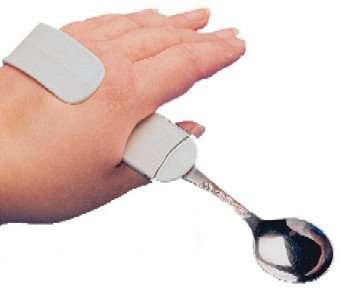 5
© 2020 - Brad Myers
“Universal Design”
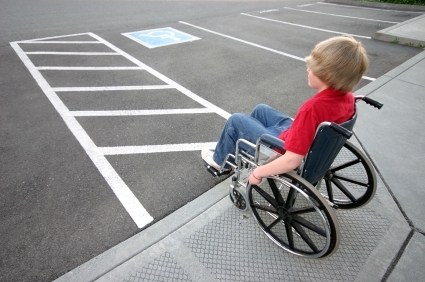 One design works for everybody
Typical example: curb cuts
“Situational Impairments”
Trying to type on Smartphone while walking
Trying to enter numbers without looking at a screen (e.g., while driving)
Elderly
Less accuracy, lower vision, cognitive difficulties
6
© 2020 - Brad Myers
Kinds of Physical Disabilities
Cerebral Palsy
Result of brain damage to motor control parts of brain, often prenatally or as an infant
Doesn’t get worse
Limited physical control
58% have difficulties with communication
Often cannot talk or control their hands
Often, no affect on intelligence
42% have problems with their vision
23–56% have learning disabilities
2.1 per 1,000 live births
Wide range of abilities
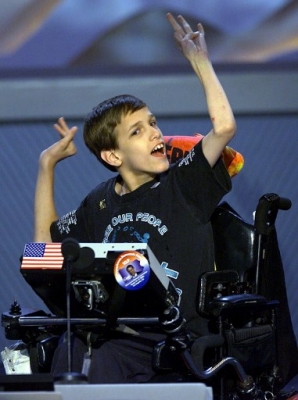 7
© 2020 - Brad Myers
Kinds of Physical Disabilities, cont.
Amyotrophic lateral sclerosis (ALS), Lou Gehrig's disease
Affects about 30,000 Americans
1.2-4.0 per 100,000 individuals in Caucasian populations
Muscle weakness and atrophy throughout the body due to the degeneration of the upper and lower motor neurons
Degenerative (gets worse)
Lose ability to speak and move
Eventually, may lose ability to eatand even breath
Stephen Hawking, 1942-2018 (76)
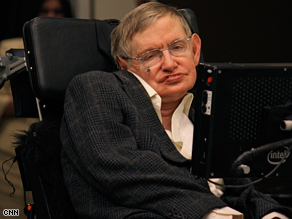 8
© 2020 - Brad Myers
Kinds of Physical Disabilities, cont.
Parkinson's disease
Degenerative disorder of the central nervous system
Usually affects older people, usually after age 60
Shaking, rigidity, slowness of movement
About one million people in the United States
Muscular Dystrophy (MD)
About one in every 4,000 newborn boys
Lose gross motor control while retaining fine motor control
Lose strength
Many other physical disabilities and diseases
Just being elderly
Reduced physical dexterity, eyesight, cognitive abilities, etc.
9
© 2020 - Brad Myers
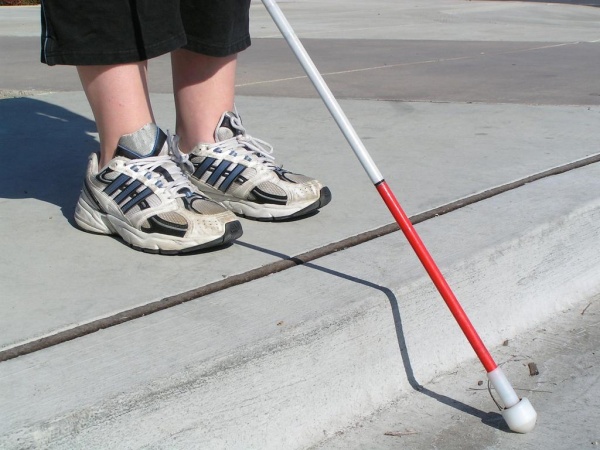 Blindness and Visual Disabilities
Estimate that globally the numberof people of all ages visually impaired is 285 million, of whom 39 million are blind.
(cite)
Many levels
No vision from birth
Need magnification
Color blindness
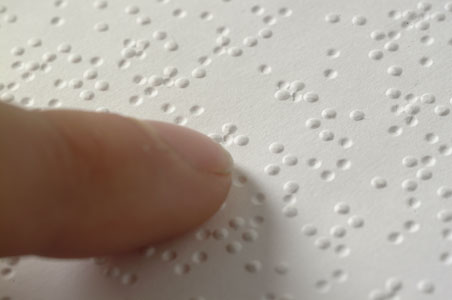 10
© 2020 - Brad Myers
Example: CAPTCHAs
Hard for Computers/Easy for Humans
 Require vision
Audio CAPTCHAs
PLAY
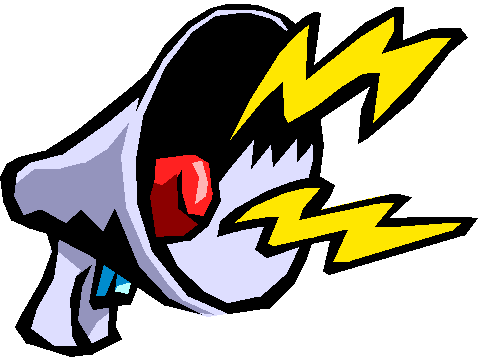 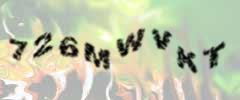 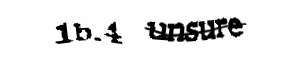 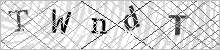 SUBMIT
Completely Automated Public Turing Test to Tell Computers and Humans Apart
11
© 2020 - Brad Myers
[Speaker Notes: These we can imagine ourselves using, which is a good and bad thing.  We often aren’t the user.

Nothing makes that quite as explicit as when we’re designing for someone with a disability.]
CAPTCHAs
Hard for Computers/Easy for Humans
 Require vision
Audio CAPTCHAs
PLAY
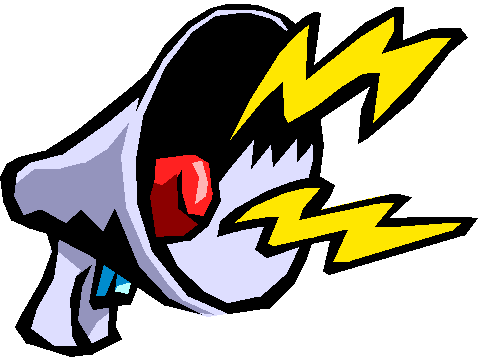 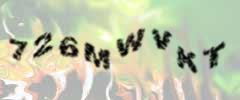 1
7
7
5
8
2
2
3
4
8
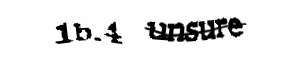 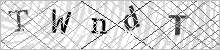 SUBMIT
Completely Automated Public Turing Test to Tell Computers and Humans Apart
12
© 2020 - Brad Myers
Study of Existing CAPTCHAs
162 Participants
89 Blind Web Users
73 Sighted Web Users

 10 Examples, 10 Sites
Randomized Trials
13
© 2020 - Brad Myers
Recommendations and Laws
Section 508 of the Rehabilitation Act mandates all federal agencies to purchase only accessible products and to provide information on the Web in a barrier-free manner
Accessibility guidelines exist for the major operating systems and platforms
[Zimmermann & Vanderheiden 2008]
14
© 2020 - Brad Myers
Assistive TechnologiesBuilt into OSs
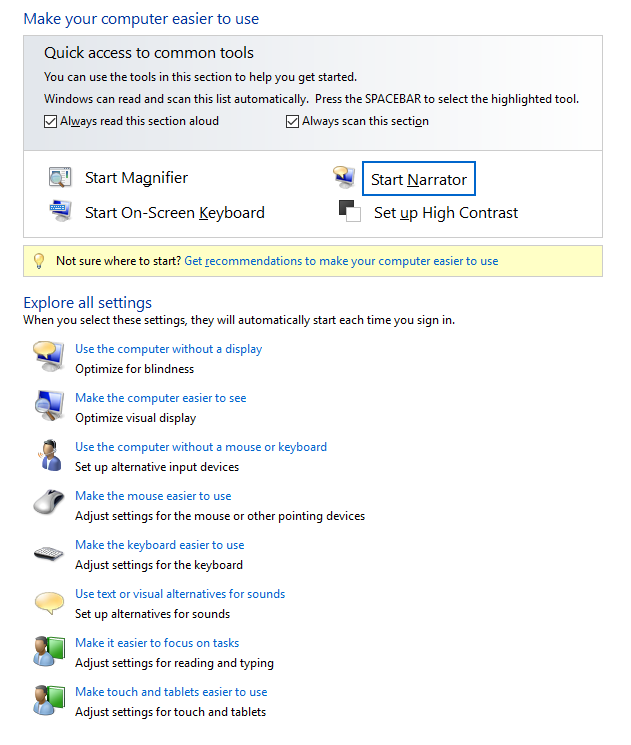 Windows has a wholecollection of adaptations
Accessories/Ease of Access
Magnifier – make whole screen ora portion bigger
Can also just use larger fonts, lowerresolution
Change colors and contrast
Narrator – read words on screen
On-Screen keyboard 
Can be scanned
Built-in speech recognition
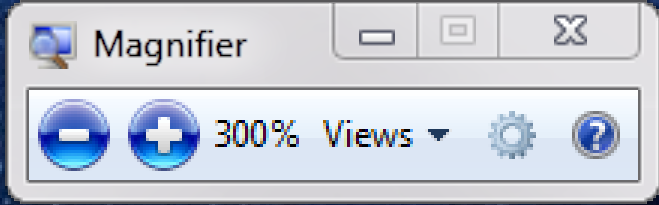 15
© 2020 - Brad Myers
Assistive TechnologiesBuilt into OSs, cont
Adaptations for mouse
Make mouse easier to see
Move mouse with the keyboard
Adaptations for keyboard
Sticky Keys – so no need for chords
Work like on Smartphones
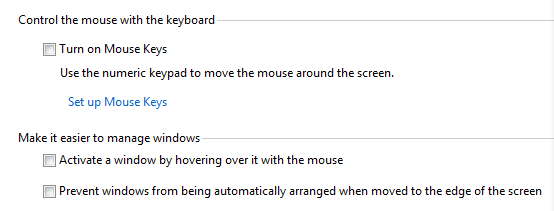 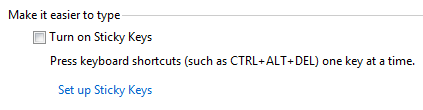 16
© 2020 - Brad Myers
On Screen Keyboards
Built-in or add-on
Usually add auto-complete and auto-predict
Auto-predict: Predict next word based on previous words with no letters typed
Can point to on-screen keyboards with various mechanisms
Example: head tracking (video 3:05)
Or use scanning keyboards
Sip and puff to select (video 3:55)
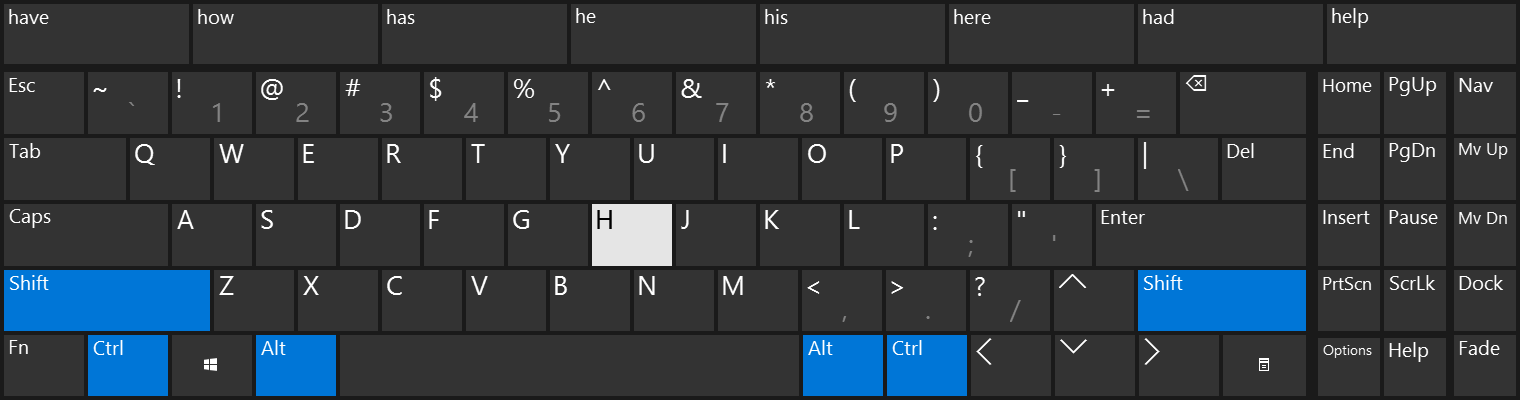 17
© 2020 - Brad Myers
Screen Readers for the Blind
Reads the words on the screen
Keystroke to move to next area
Blind people can operate them amazingly quickly
JAWS – job access with speech
Example: video 7:23
IBM Home Page Reader – by Chieko Asakawa from IBM Japan, visiting CMU this year
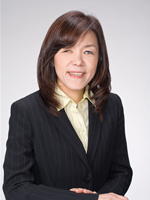 18
© 2020 - Brad Myers
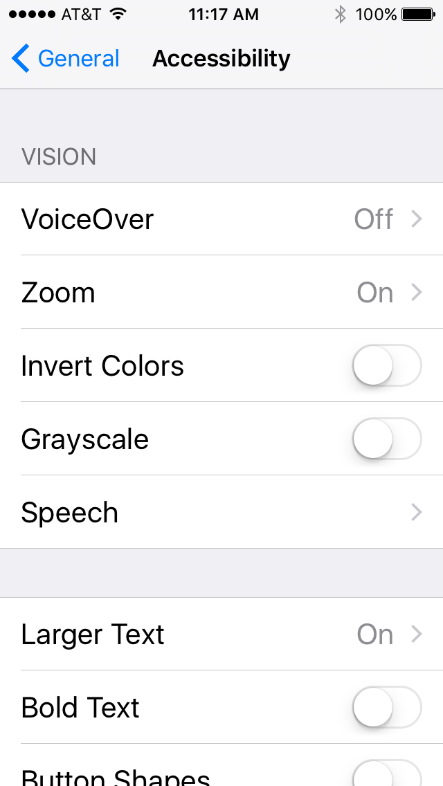 Assistive Technologiesin iPhone
Many pages of accessibility settings
VoiceOver – reads what is on screen
Zoom – screen magnifier – 3 finger tap
Speech recognition for controlling device
Closed captions on videos
AssistiveTouch – so don’t need multiple fingers, don’t need to press Home button, etc.
Switch Control – Scanning through itemswith optional connection toexternal switch
How to set it up withBlueTooth (video 7:14)
Can use head movementwith built in camera (video 3:25)
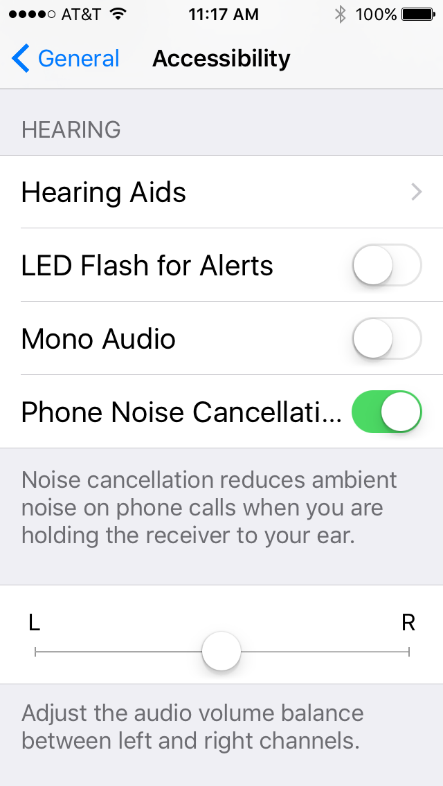 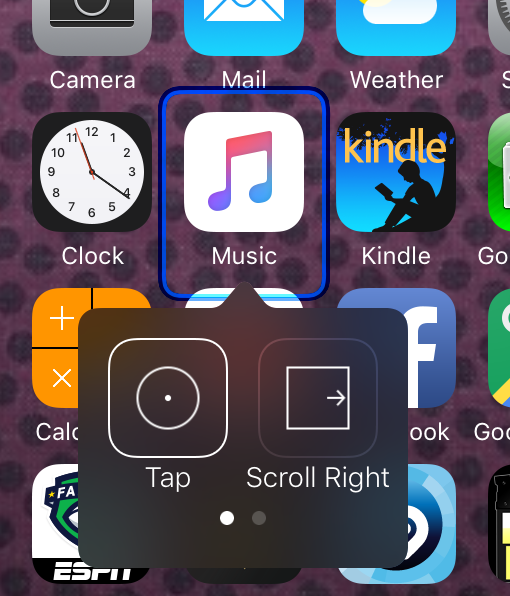 19
© 2020 - Brad Myers
Augmentative and Alternative Communication (AAC) devices
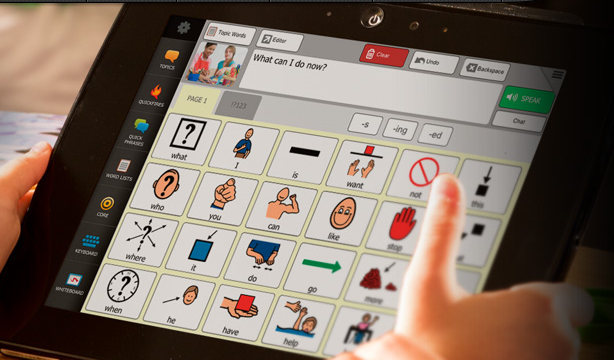 Talk for people
Originally were cardboardpictures that would point at
Now computerized
Custom devices or tablet applications
DynaVox (Example in use - video 3:41)
MinSpeak by Semantic Compaction
Both Pittsburgh companies!
Usually pictures since faster than typing
Pointing – head or eye tracking or scanning with switch (like keyboards)
20
© 2020 - Brad Myers
Web Accessibility
http://www.w3.org/WAI/intro/accessibility.php
Original web was a real boon to handicapped
All text, easily navigated, provided access to: “education, employment, government, commerce, health care, recreation, and more”
Then it got more complicated and inaccessible
Standards and requirements emerged to help
Includes:
Using appropriate html standards, e.g., <h3>, not <b>
“Alt” labels for pictures
Easy distinguishing between content and navigation
Link at top that goes directly to content for screen readers
Clearly marked links to multi-media content, etc.
… many more
But most web sites still have accessibility problems
21
© 2020 - Brad Myers
Accessibility in Mobile UI
Assistive technology: assuming an immutable environment. “non-standard” users use assistive technology to access the system (e.g., stair lifts)
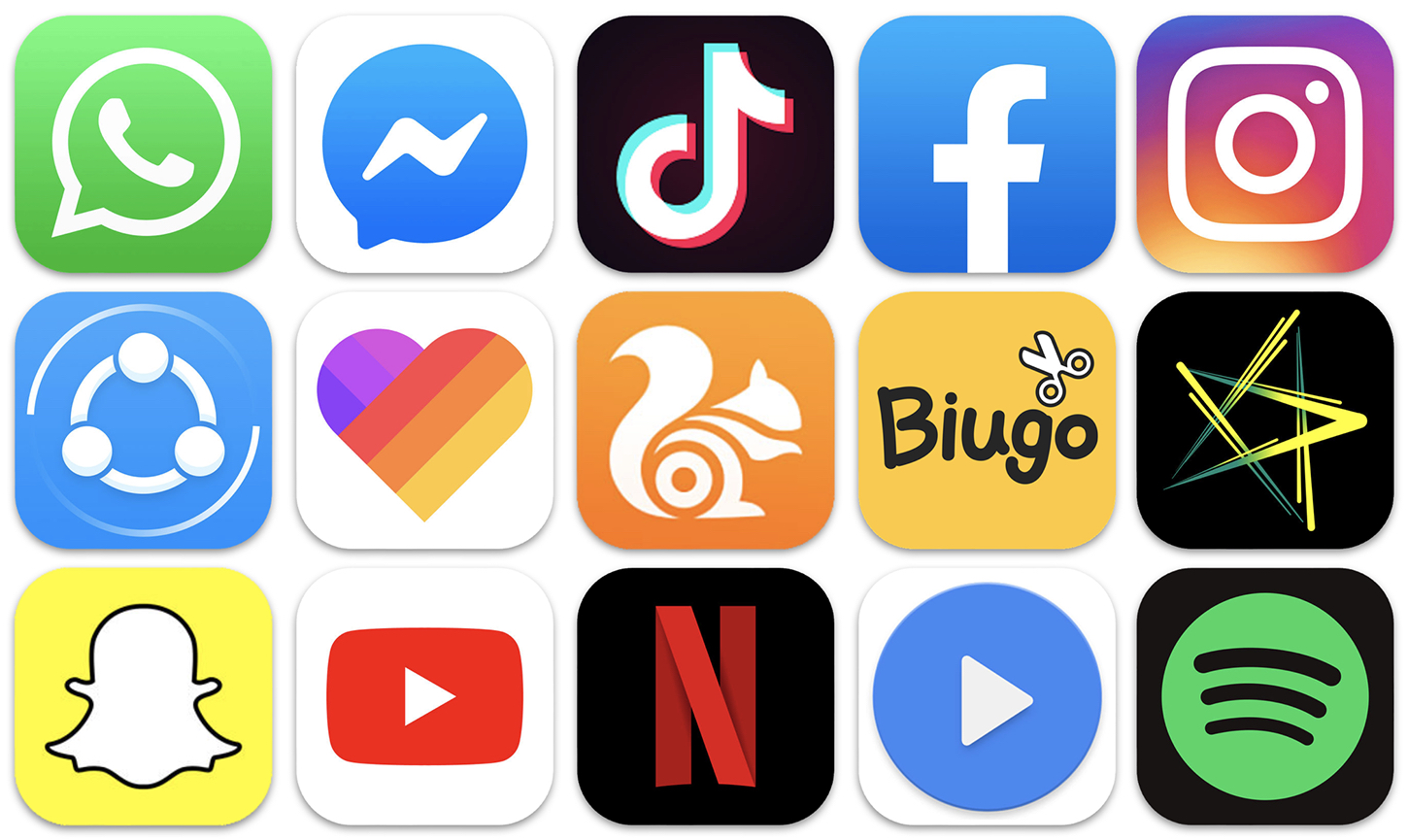 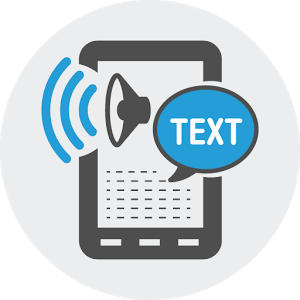 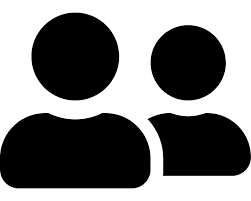 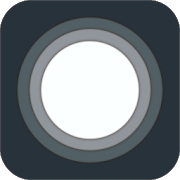 Accessibility Tools
(e.g., screen readers, assistive touch tools)
Regular Mobile Apps
Thanks toToby Li for these slides!
22
© 2020 - Brad Myers
[Speaker Notes: 3 main high-level design approaches to accessibility – most current GUI systems still take the assistive technology approach, but I think it’s very interesting to talk about those 3 totally different design approach]
Accessibility in Mobile UI
Assistive technology: assuming an immutable environment. “non-standard” users use assistive technology to access the system (e.g., stair lifts)
Universal design/Design for all (Shneiderman 2000): “one size fit all” solution – the same system design should be usable by everyone (e.g., ramps instead of stairs)
23
© 2020 - Brad Myers
[Speaker Notes: Ben Shneiderman. 2000. Universal usability. Commun. ACM 43, 5 (May 2000), 84–91. DOI:https://doi.org/10.1145/332833.332843]
Accessibility in Mobile UI
Assistive technology: assuming an immutable environment. “non-standard” users use assistive technology to access the system (e.g., stair lifts)
Universal design/Design for all (Shneiderman 2000): “one size fit all” solution – the same system design should be usable by everyone (e.g., ramps instead of stairs)
Ability based design (Wobbrock 2011): the system identifies the user’s abilities and automatically adapt to them (e.g., soft keyboard that automatically corrects errors based on the perceived user motor impairments (Kane 2008):, Android driving mode)
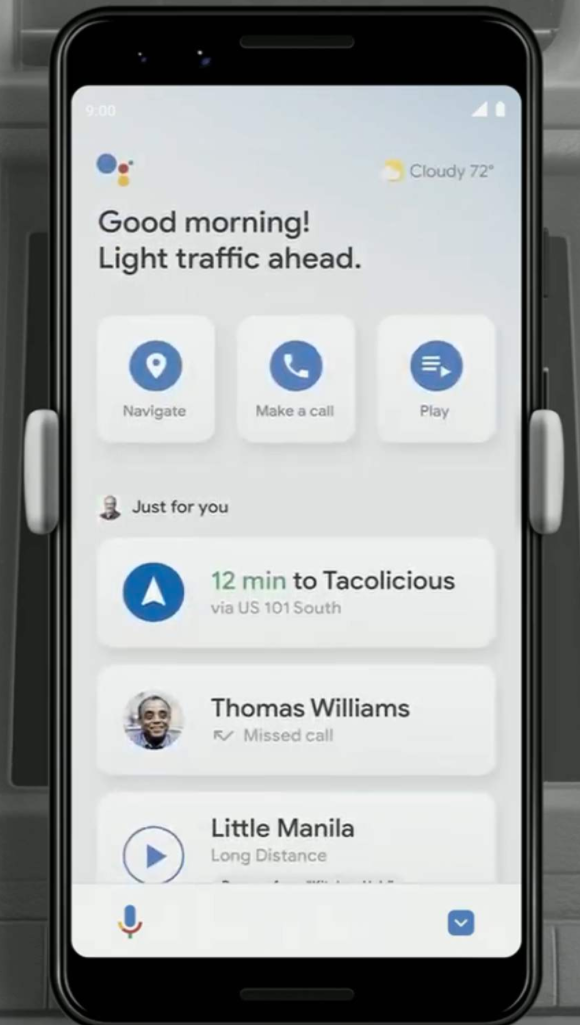 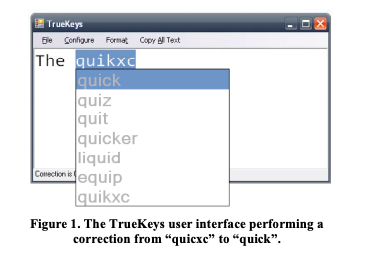 24
© 2020 - Brad Myers
[Speaker Notes: Might be useful to use this example to mention that accessibility also includes handling situational impairments such as driving
Shaun K. Kane, Jacob O. Wobbrock, Mark Harniss, and Kurt L. Johnson. 2008. TrueKeys: identifying and correcting typing errors for people with motor impairments. IUI ‘08.
Jacob O. Wobbrock, Shaun K. Kane, Krzysztof Z. Gajos, Susumu Harada, and Jon Froehlich. 2011. Ability-Based Design: Concept, Principles and Examples. ACM Trans. Access. Comput. 3, 3, Article 9 (April 2011), 27 pages.



Users with accessible needs can +]
Accessibility in Mobile UI
Android Talkback + Touch Exploration
25
© 2020 - Brad Myers
[Speaker Notes: The mechanism adds support for ”hover” on touch screens, read out the hovered content, and use “double tap” and “double tap and long press” to replace the regular clicks and long clicks]
Accessibility in Mobile UI
Linear navigation – explore the screen one item at a time
26
© 2020 - Brad Myers
[Speaker Notes: For some people it’s easier to do navigation where the user move through items on the screen in sequence.]
Developing Accessible Apps - Android
That is, building your apps in a way that’s friendly to assistive tools and providing necessary meta-data of your GUI.
Alt-text: add content descriptions to all graphical widgets, the screen reader reads out the contentDescription field of all views. Set contentDescription to null for decorative elements so they are omitted by screen readers
Hierarchy: organize your widgets in clear hierarchy so it’s easier to navigate using assistive tools.
Set focus order for your widgets: so important ones are read out first in linear navigation.
Use built-in widgets (e.g., Button, Spinner) and event handler (e.g., onClick) instead of custom ones (e.g, onTouchDown + onTouchUp) whenever possible. 
If you use gestures/voice input/sensory input (such as tilting the phone) in your interface, the same functionalities should also be available without using these modalities for users who can’t do them.
27
© 2020 - Brad Myers
Developing Assistive Tools - Android
Android allows developers to build assistive tools by implementing an AccessibilityService
Listening to events: can listen to events in the foreground UI such as VIEW_CLICKED, TEXT_CHANGED, WINDOW_CHANGED, WINDOW_CONTENT_CHANGED etc.
For each event, the service can retrieve a hierarchical representation (similar to DOM tree) for all UI elements on the screen as well as their meta data (e.g., contentDescription, isClickable, isEditable, className)
For each event, the service can also interact with UI elements on the screen on the user’s behalf (e.g., CLICK, LONG_CLICK, SELECT, SET_TEXT).
Usually, for each event, an assistive tool represents the event and the current state of the UI in an alternative way (e.g., read out, show a simplified interface) so the user can understand, solicit the user’s intent on what to do in the current state in a way that corresponds to the user’s ability (e.g., voice, gaze, trackball), and perform the action on the original UI on the user’s behalf.   
Android accessibility guide: https://developer.android.com/guide/topics/ui/accessibility
28
© 2020 - Brad Myers
Research
Lots of current work on accessibility
Annual 3-day conference: ASSETS’20
The 22nd International ACM SIGACCESS Conference on Computers and Accessibility
But most not about tools / toolkit support
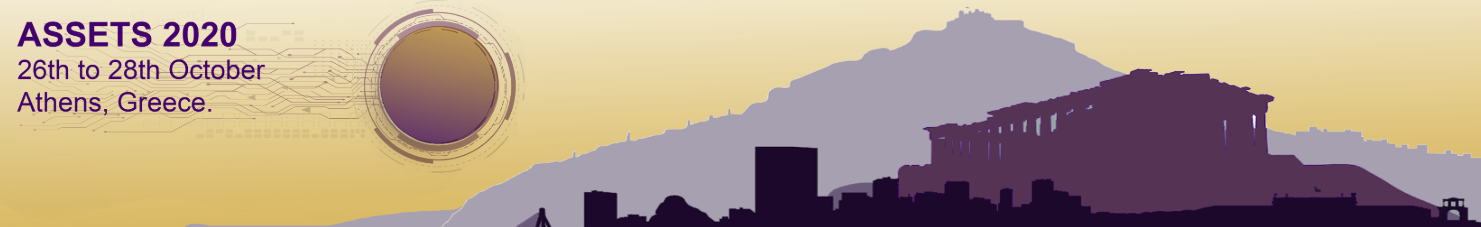 29
© 2020 - Brad Myers
Research: RemoteCommander
Brad A. Myers, Jacob O. Wobbrock, Sunny Yang, Brian Yeung, Jeffrey Nichols, and Robert Miller. "Using Handhelds to Help People with Motor Impairments", Fifth International ACM SIGCAPH Conference on Assistive Technologies; ASSETS 2002. July 8-10, 2002. Edinburgh, Scotland. pp. 89-96. http://www.cs.cmu.edu/~pebbles/papers/pebbleshandicapped.pdf 
We were researching using Palm Pilots to augment regular computers
Pebbles Remote Commander allows the Palm to be mouse and keyboard for a PC
Found by a father of a 10-year old with Muscular Dystrophy (MD) and he wrote a testimonial
Found some long cables & special long and lightweight stylus
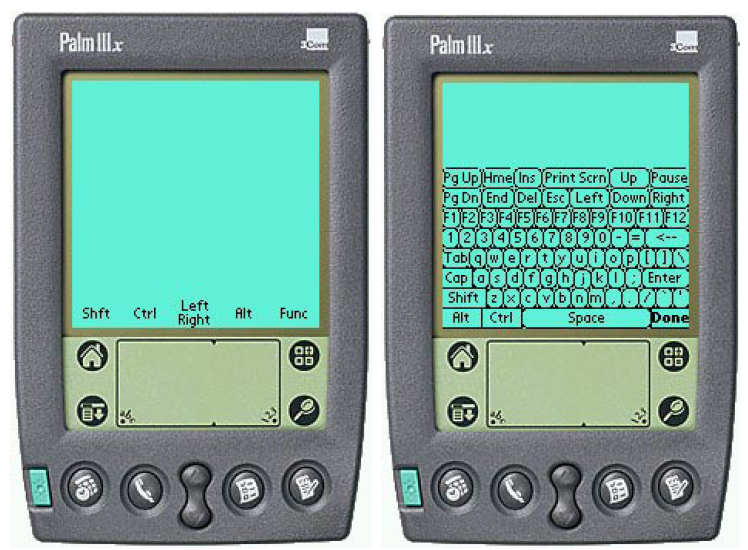 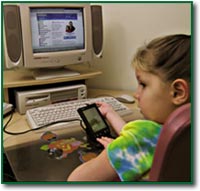 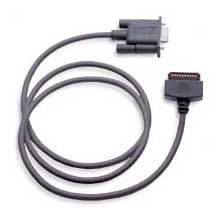 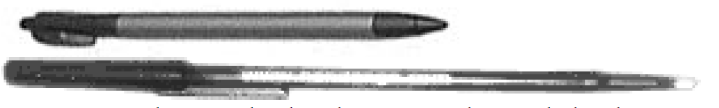 30
© 2020 - Brad Myers
Research EdgeWrite
Led to the EdgeWrite project for text entry
Jacob O. Wobbrock, Brad A. Myers, and John A. Kembel. 2003. EdgeWrite: a stylus-based text entry method designed for high accuracy and stability of motion. In Proceedings of the 16th annual ACM symposium on User interface software and technology (UIST '03). ACM, pp. 61-70. http://dl.acm.org/citation.cfm?doid=964696.964703
See lecture 12
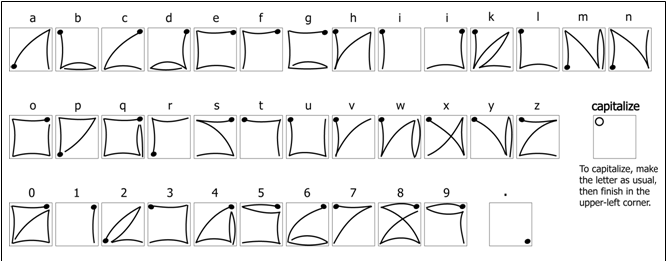 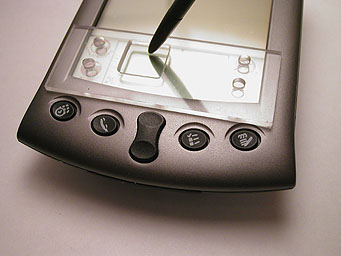 31
© 2020 - Brad Myers
“It’s almost like they’re trying to hide it": How User-Provided Image Descriptions Have Failed to Make Twitter Accessible
Gleason, Bigham, et al. WWW 2019.
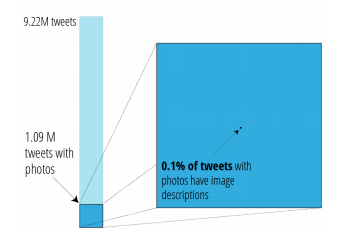 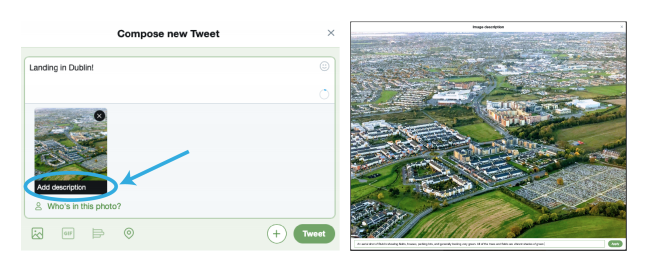 32
© 2020 - Brad Myers
Other Resources
CMU courses
Spring 2020: Divakaran Liginlal, 67-315 (IS): “A Web For Everyone”
Accessibility (S2015,F2017) by Jeff Bigham
HCII Faculty
Jeff Bigham
E.g., crowdsourcing with iPhone for blind
Patrick Carrington 
E.g., technology to help with wheelchairs
etc.
33
© 2020 - Brad Myers